Fig. 4. Relationship between copper concentrations (log-transformed) and each lake distance from reference condition ...
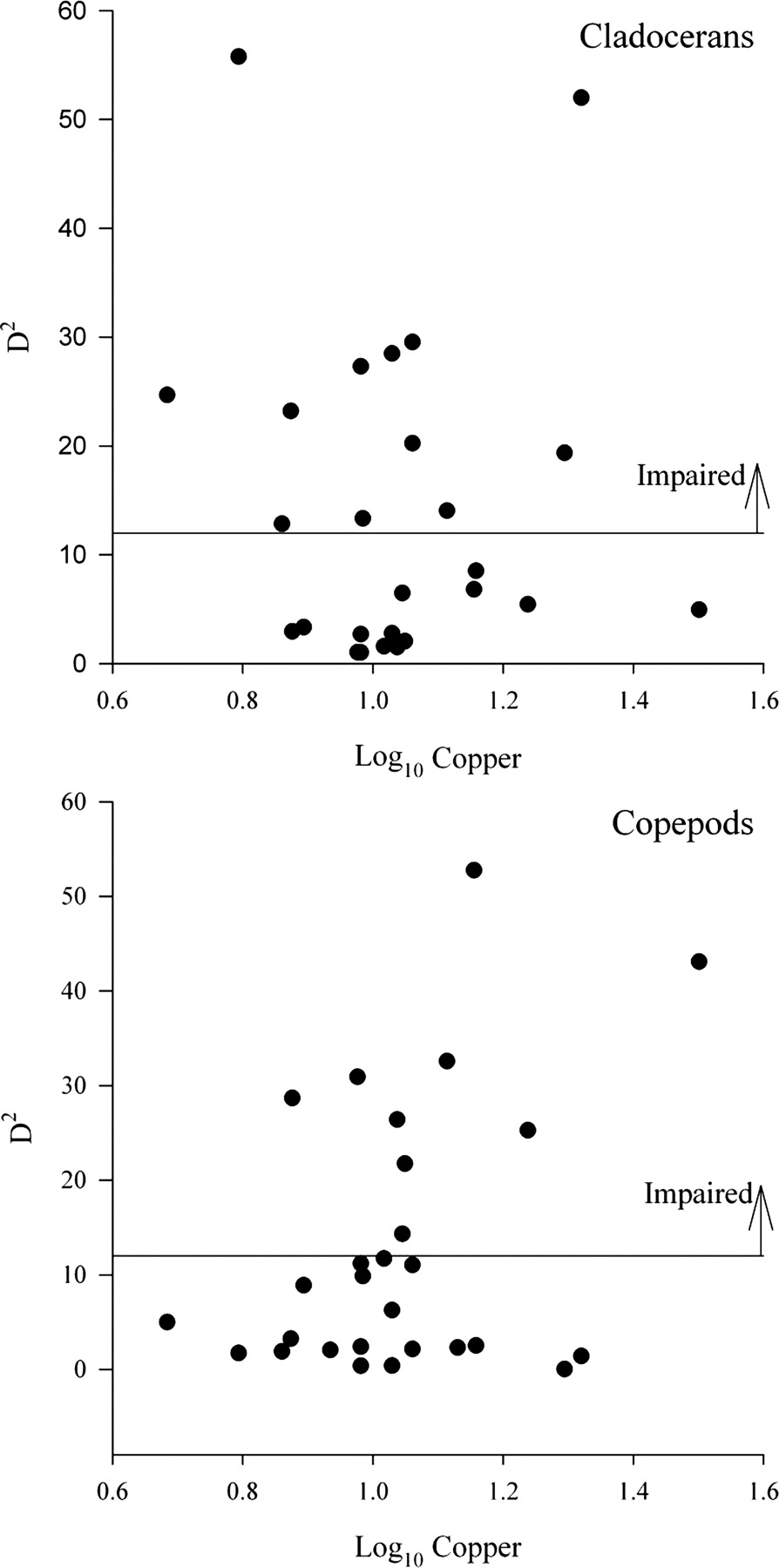 J Plankton Res, Volume 33, Issue 9, September 2011, Pages 1417–1429, https://doi.org/10.1093/plankt/fbr036
The content of this slide may be subject to copyright: please see the slide notes for details.
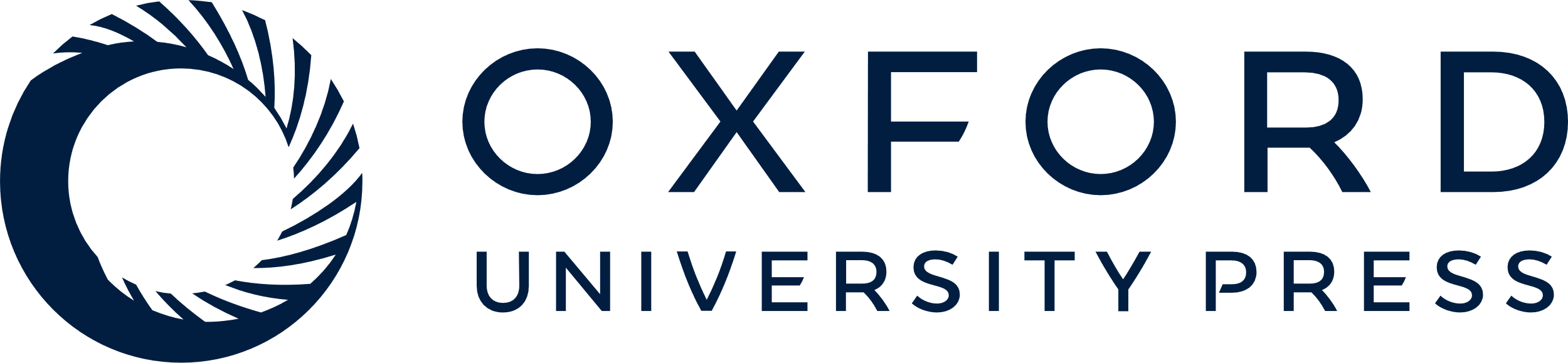 [Speaker Notes: Fig. 4. Relationship between copper concentrations (log-transformed) and each lake distance from reference condition in the urban lakes group. Distance (D2) is a generalized Euclidean distance calculated using the first two axes of a PCA of cladoceran and copepod species abundance. Lakes falling above the horizontal line are significantly different from reference.


Unless provided in the caption above, the following copyright applies to the content of this slide: © The Author 2011. Published by Oxford University Press. All rights reserved. For permissions, please email: journals.permissions@oup.com]
Fig. 3. Relationship between pH and each lake distance from reference condition in the acid lakes group. Distance ...
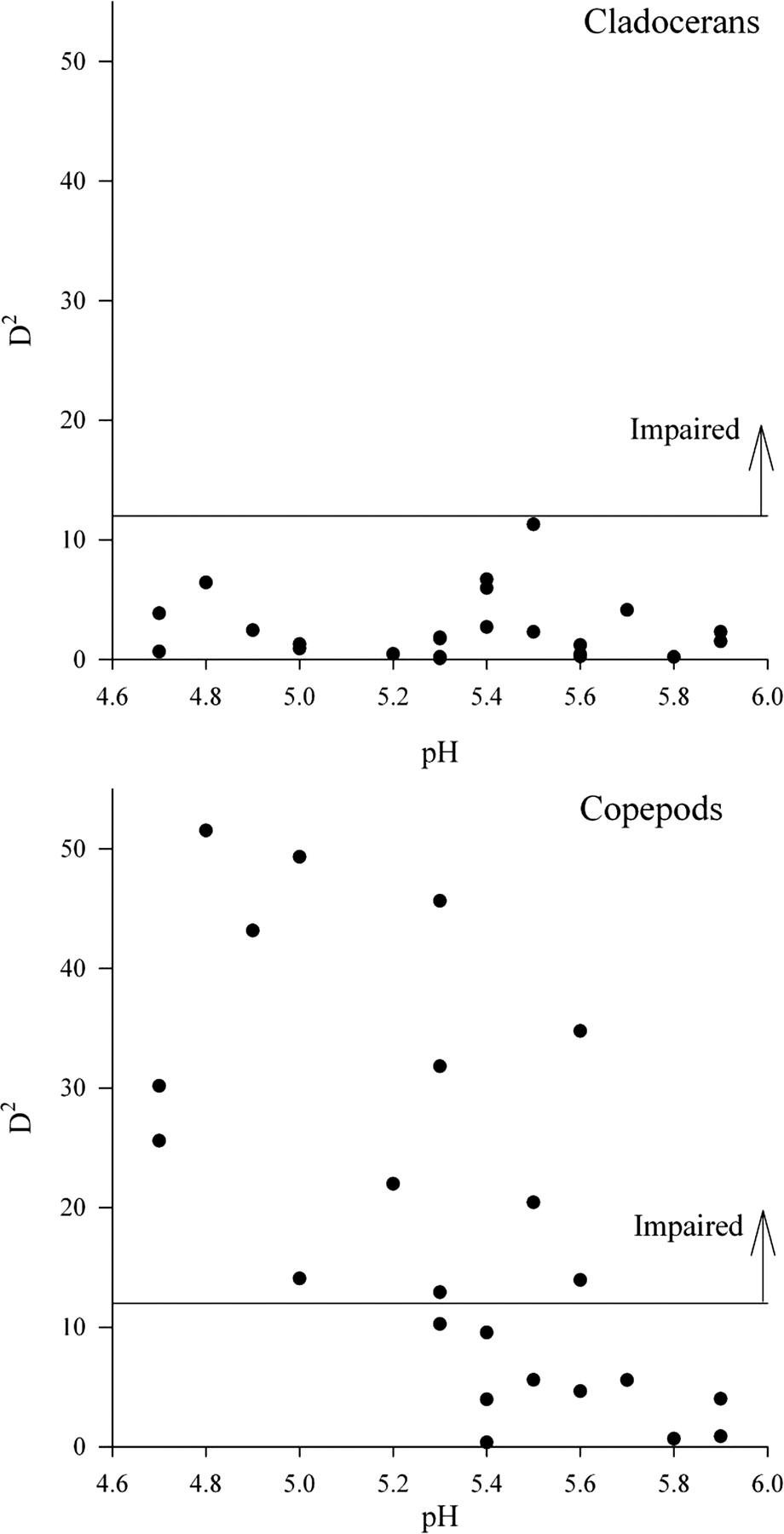 J Plankton Res, Volume 33, Issue 9, September 2011, Pages 1417–1429, https://doi.org/10.1093/plankt/fbr036
The content of this slide may be subject to copyright: please see the slide notes for details.
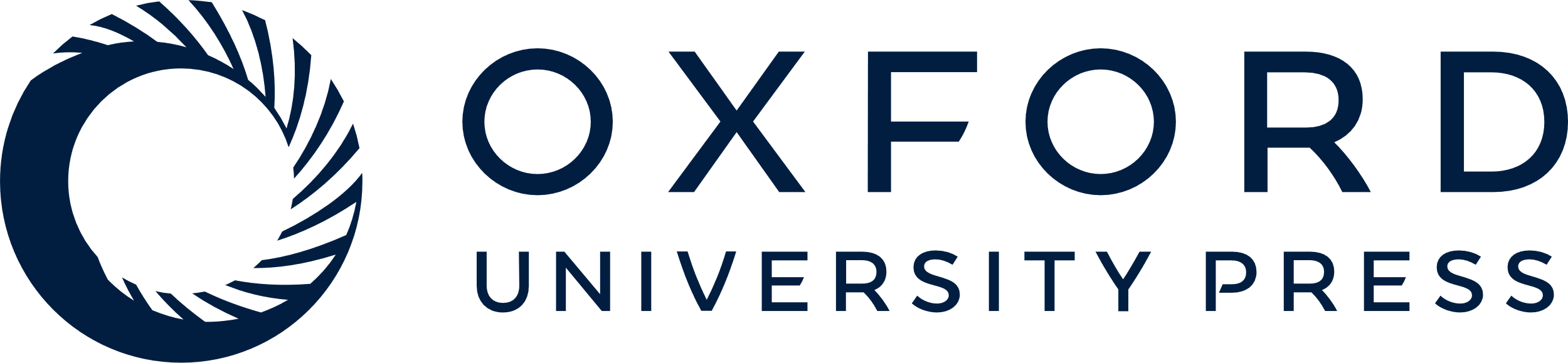 [Speaker Notes: Fig. 3. Relationship between pH and each lake distance from reference condition in the acid lakes group. Distance (D2) is a generalized Euclidean distance calculated using the first two axes of a PCA of cladoceran and copepod species abundance. Lakes falling above the horizontal line are significantly different from reference.


Unless provided in the caption above, the following copyright applies to the content of this slide: © The Author 2011. Published by Oxford University Press. All rights reserved. For permissions, please email: journals.permissions@oup.com]
Fig. 2. Biplot of axis scores (PCA1 and PCA2) for the cladoceran and copepod communities in the reference lakes ...
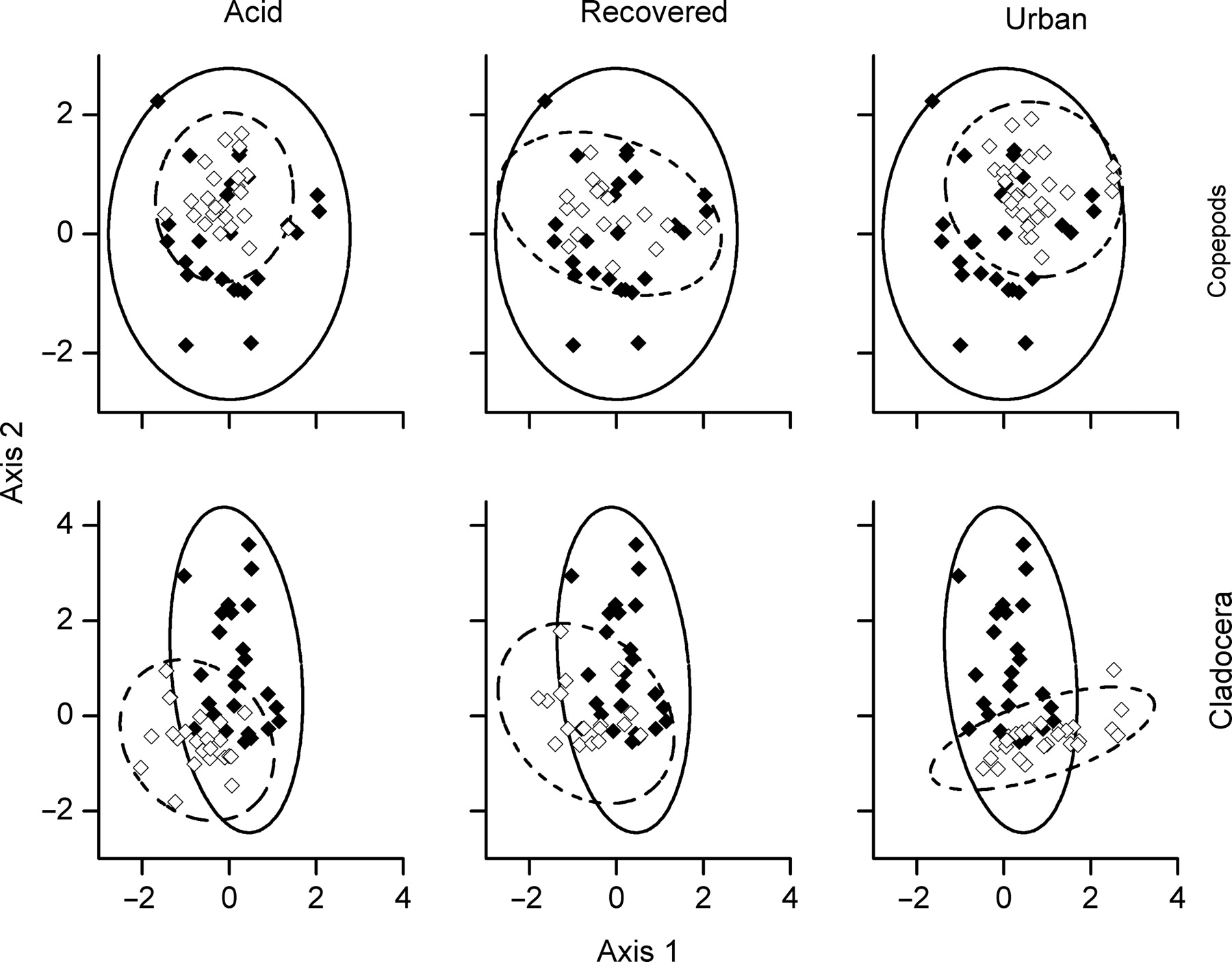 J Plankton Res, Volume 33, Issue 9, September 2011, Pages 1417–1429, https://doi.org/10.1093/plankt/fbr036
The content of this slide may be subject to copyright: please see the slide notes for details.
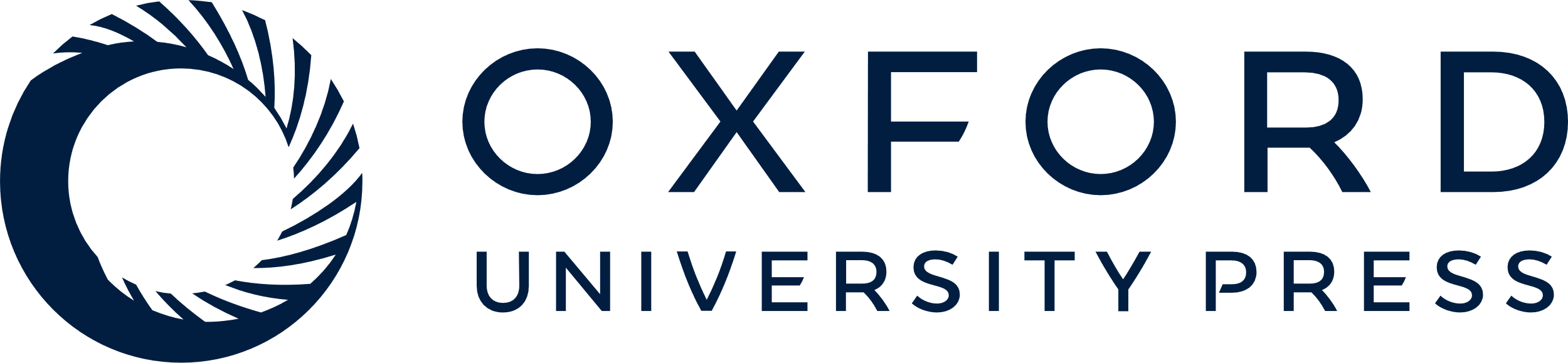 [Speaker Notes: Fig. 2. Biplot of axis scores (PCA1 and PCA2) for the cladoceran and copepod communities in the reference lakes (closed symbols) relative to the test lakes (open symbols). Ellipses represent 95% confidence regions for the data values for each lake group (acid, recovered, urban—dotted lines) compared to the reference lake group (solid lines).


Unless provided in the caption above, the following copyright applies to the content of this slide: © The Author 2011. Published by Oxford University Press. All rights reserved. For permissions, please email: journals.permissions@oup.com]
Fig. 1. Principal component analysis biplot on (a) cladoceran zooplankton and (b) copepod zooplankton in the 87 study ...
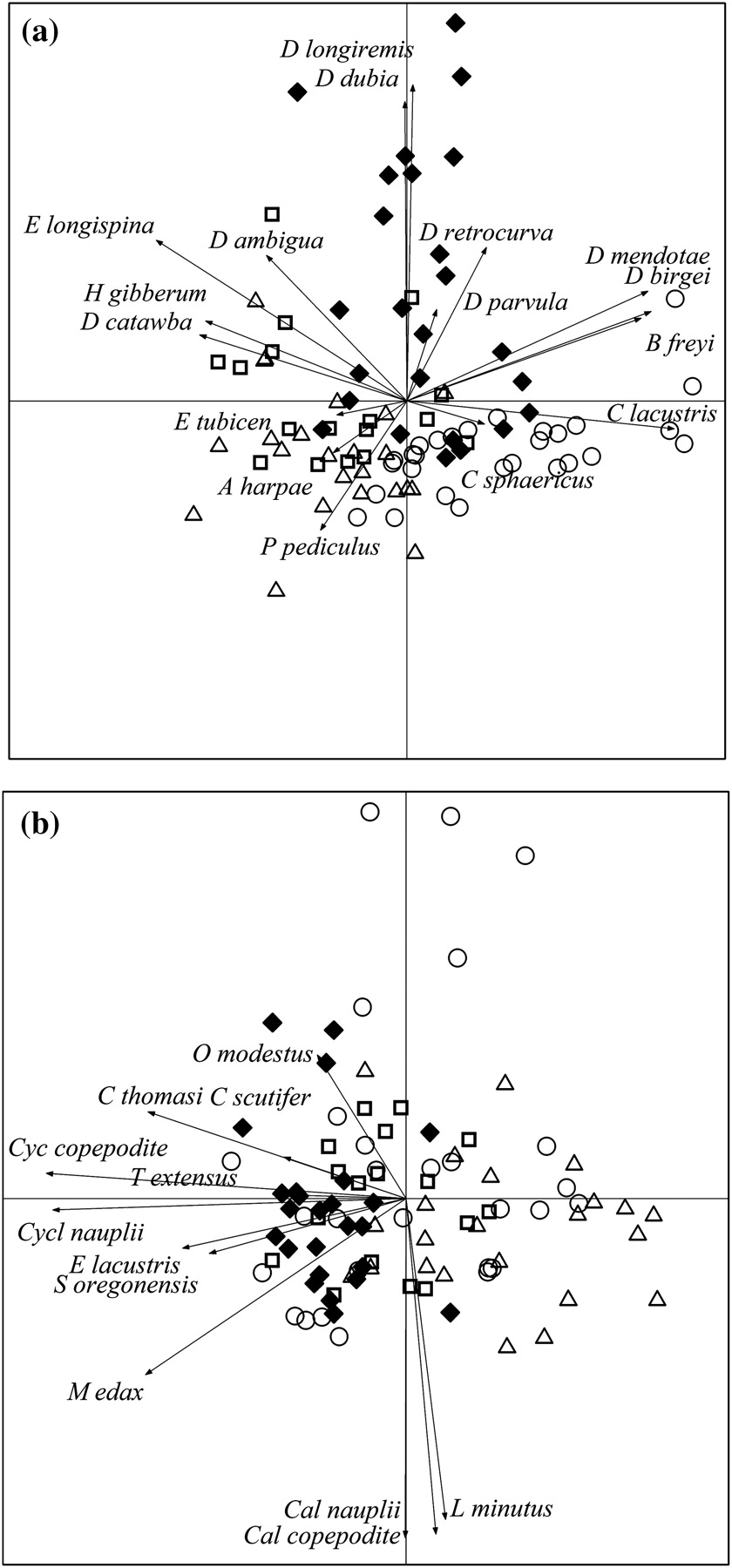 J Plankton Res, Volume 33, Issue 9, September 2011, Pages 1417–1429, https://doi.org/10.1093/plankt/fbr036
The content of this slide may be subject to copyright: please see the slide notes for details.
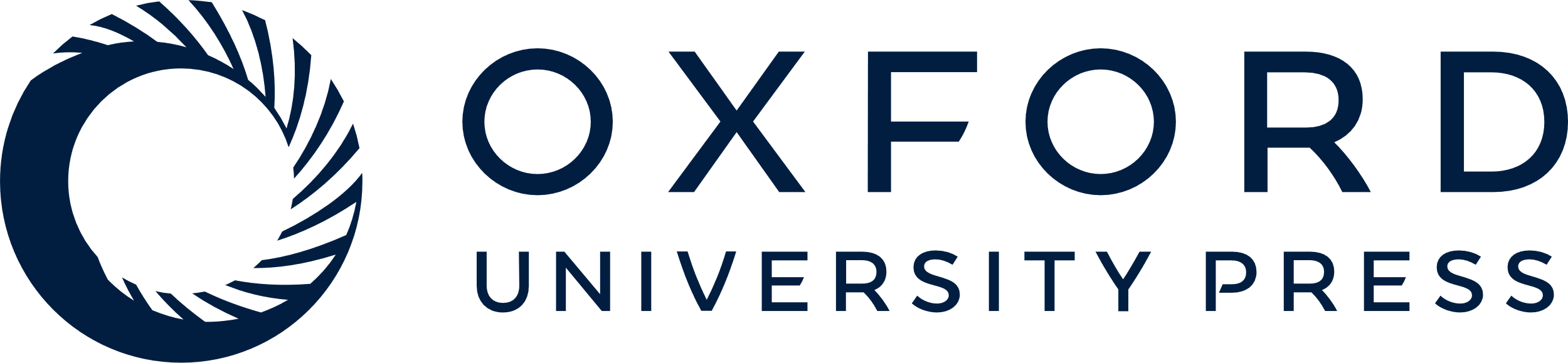 [Speaker Notes: Fig. 1. Principal component analysis biplot on (a) cladoceran zooplankton and (b) copepod zooplankton in the 87 study lakes. Lake groups are indicated by the following symbols: acid lakes (triangle), recovered lakes (square), reference lakes (diamond) and urban lakes (circle).


Unless provided in the caption above, the following copyright applies to the content of this slide: © The Author 2011. Published by Oxford University Press. All rights reserved. For permissions, please email: journals.permissions@oup.com]